Transformation Jeopardy
Reflections 1
State the coordinates of C’:
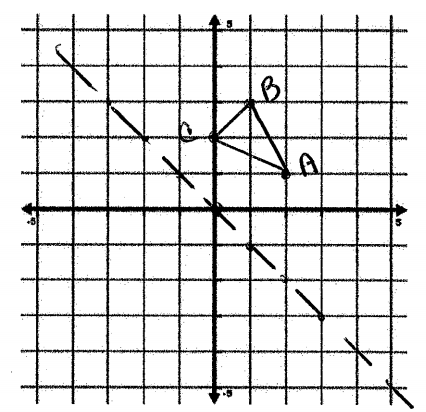 Reflections 1 ANSWER
C’ = (-2, 0)
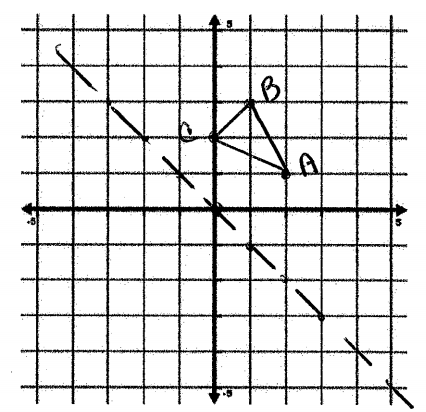 Reflections 2
Name the line of reflection:
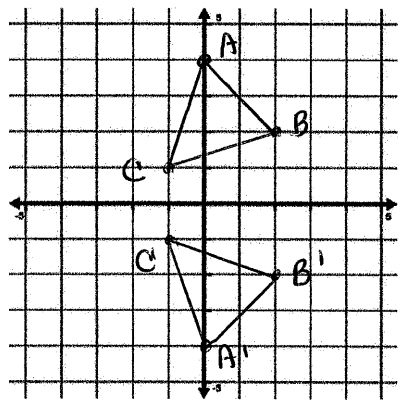 Reflections 2 ANSWER
x axis
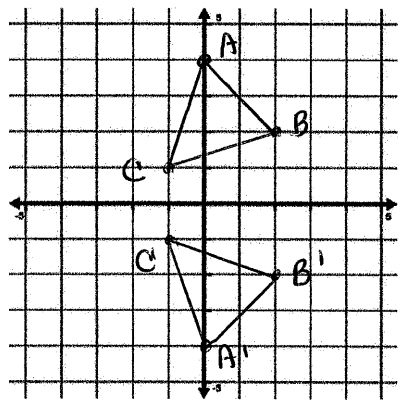 Reflections 3
Name the line of reflection:
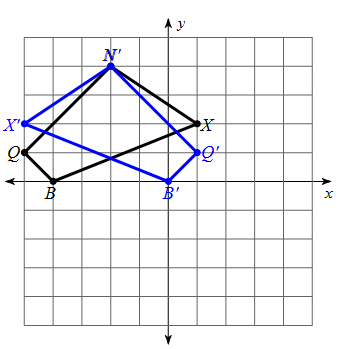 Reflections 3 ANSWER
x = -2
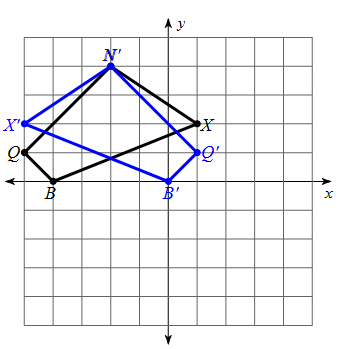 Reflections 4
First reflect over x = -2, then over x = 1.  
A.  What single transformation would have been the same as these two reflections?
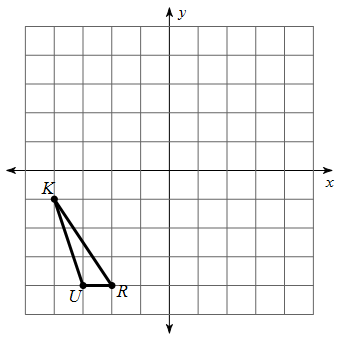 Reflections 4 ANSWER
2 times 3 (distance between parallel lines) = 6, 
So a translation of right 6.
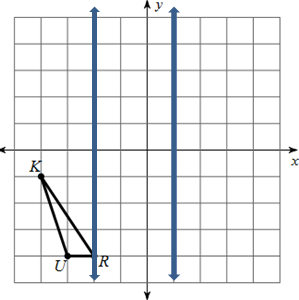 Rotations 1
Emily is planting pumpkins, using a coordinate grid as a guide.  She plants a pumpkin at (-3, 2) but then decides to rotate it 180°.  Where is the pumpkin now?
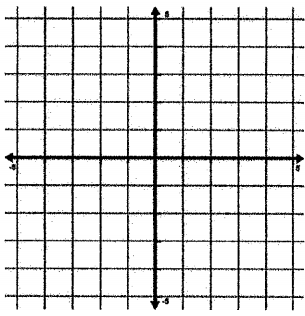 Rotations 1 ANSWER
(3, -2)
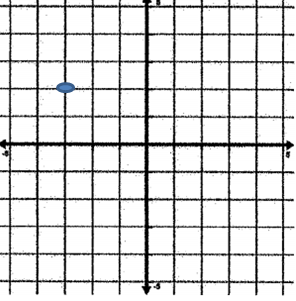 Rotations 2
Describe the rotation:
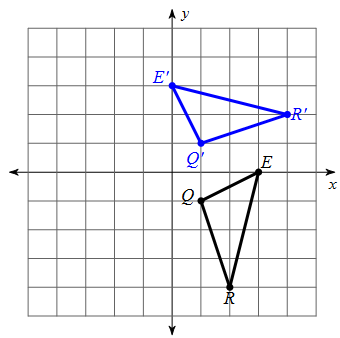 Rotations 2 ANSWER
90° counterclockwise about (0, 0)
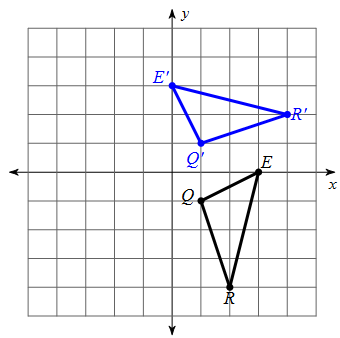 Rotations 3
A is plotted at (5, 4) and is then rotated 90° counterclockwise about the origin and then slid 2 to the right.  What are the coordinates of A’’?
Rotations 3 ANSWER
A’’ (-2, 5)
A is plotted at (5, 4) and is then rotated 90° counterclockwise about the origin and then slid 2 to the right.  What are the coordinates of A’’?
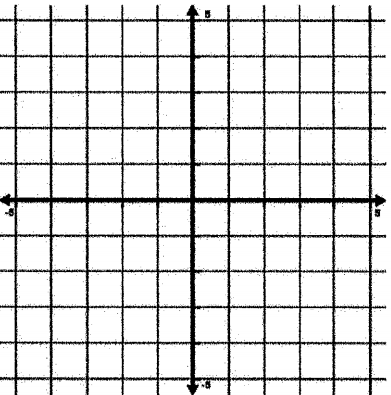 Rotations 4
Marcella planted some tomatoes at (2, -4).  They were not getting enough sun so Riley advised her to slide them 3 left and then rotate them 90° clockwise about the origin.  Where are Marcella’s tomatoes?
Rotations 4 ANSWER
Marcella planted some tomatoes at (2, -4).  They were not getting enough sun so Riley advised her to slide them 3 left and then rotate them 90° clockwise about the origin.  Where are Marcella’s tomatoes? (-4, 1)
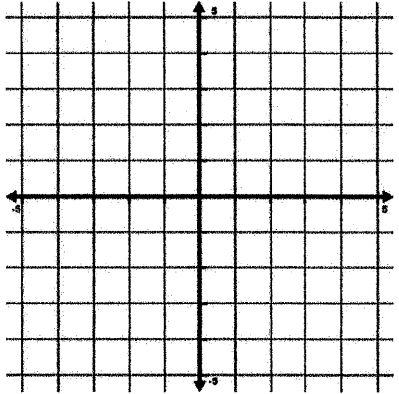 Translations 1
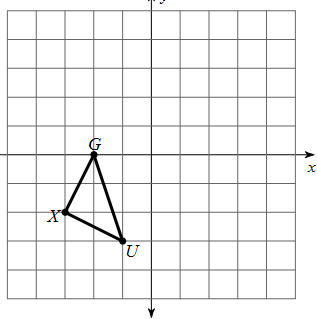 Translations 1 ANSWER
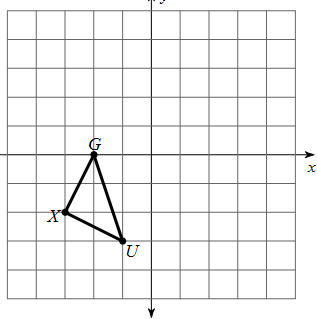 Translations 2
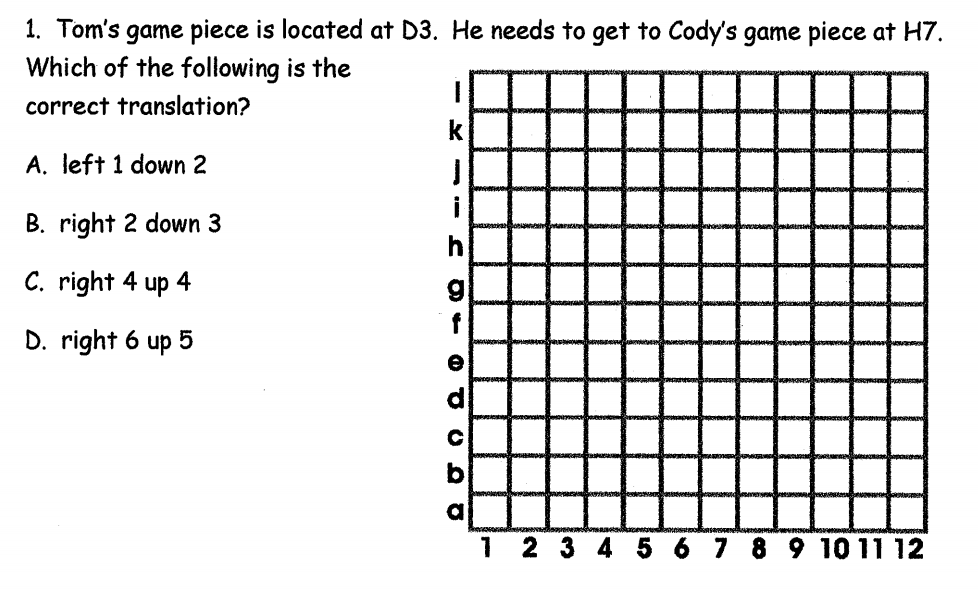 .
Translations 2 ANSWER
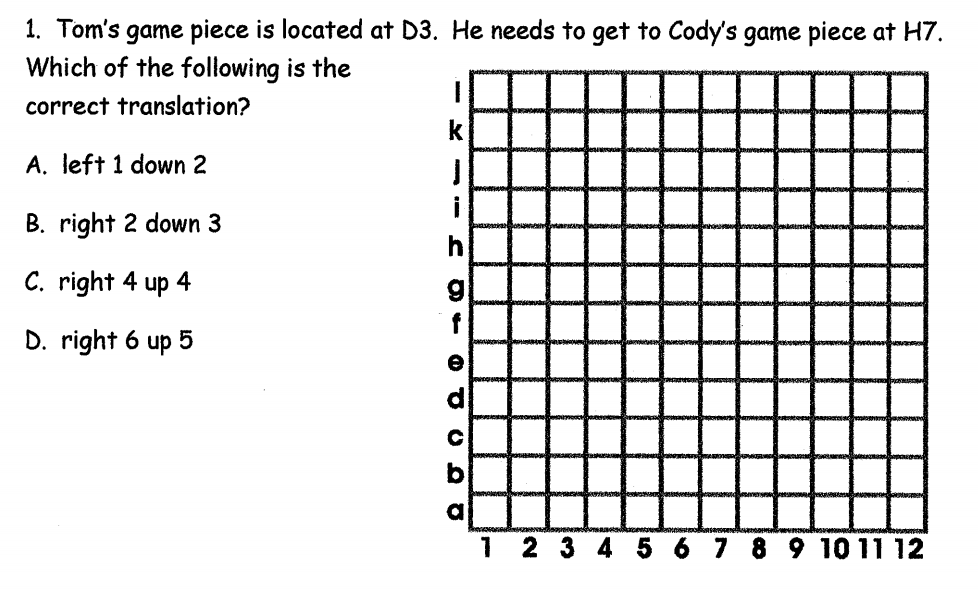 C
Translations 3
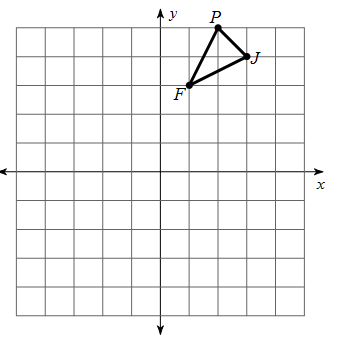 Translations 3 ANSWER
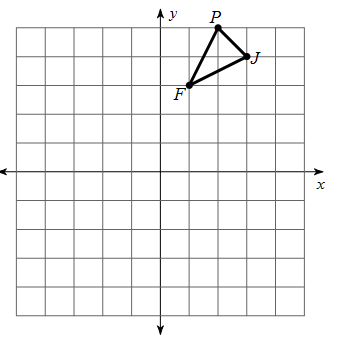 Translations 4
Write a rule in vector notation to describe the translation:
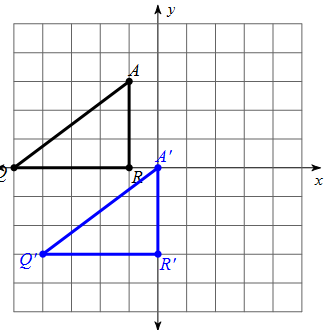 Translations 4 ANSWER
The graph is slid right 1 and down 3
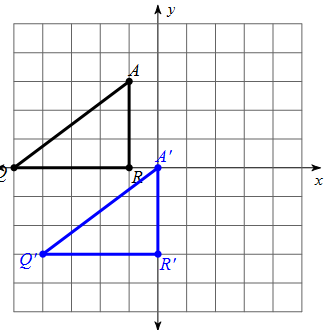 Dilations 1
Find the scale factor:
(The blue is the dilation of the red)
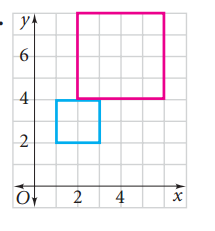 Dilations 1 ANSWER
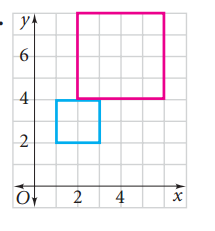 Dilations 2
Find the scale factor and decide if it is an enlargement or reduction.  The blue image is the dilation of the red image.
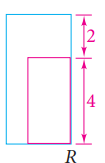 Dilations 2 ANSWER
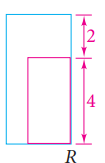 Dilations 3
Which of the following are preserved in a dilation?  Name everything that is true.
Orientation
Angle measure
Distance between points (side lengths)
Shape (parallel sides remain parallel, slopes of sides are unchanged)
Dilations 3 ANSWER
Which of the following are preserved in a dilation?  Name everything that is true.
Orientation
Angle measure
Distance between points (side lengths)
Shape (parallel sides remain parallel, slopes of sides are unchanged)
Dilations 4
.
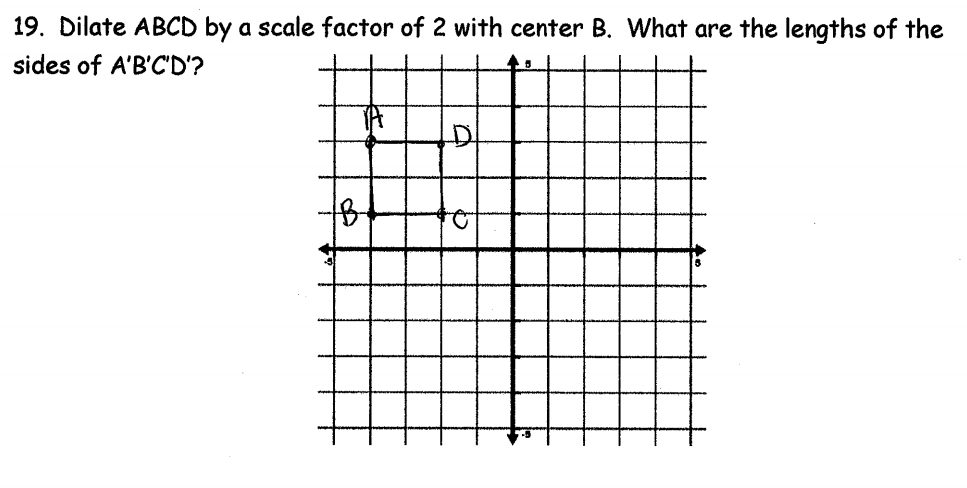 Dilations 4 ANSWER
Side lengths are 4
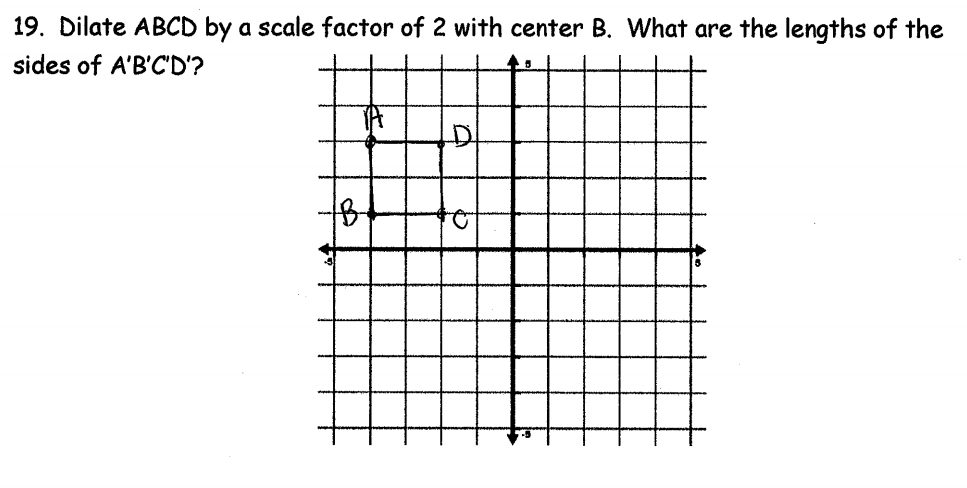 Symmetry 1
.
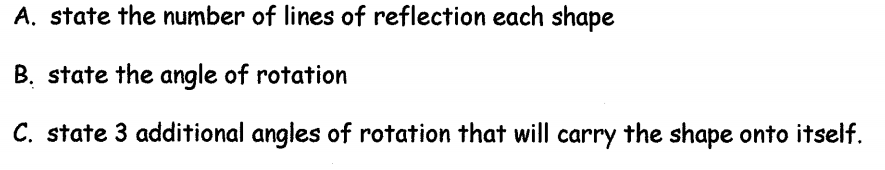 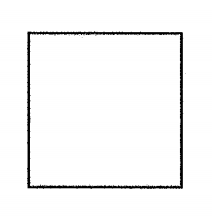 Symmetry 1 ANSWER
A. 4  
B.  360/4 = 90°
C.  180°, 270°
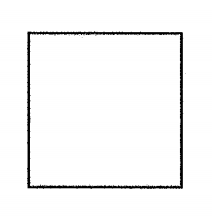 Symmetry 2
.
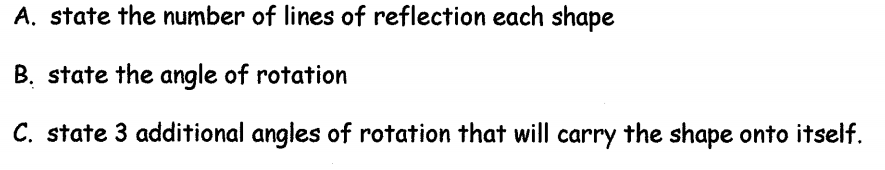 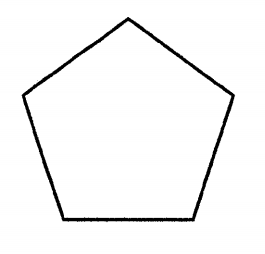 Symmetry 2 ANSWER
A. 5
B. 360/5 = 72°
C. 144°, 216°, 288°
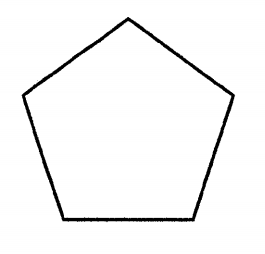 Symmetry 3
.
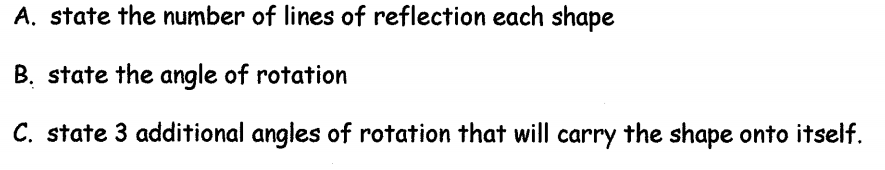 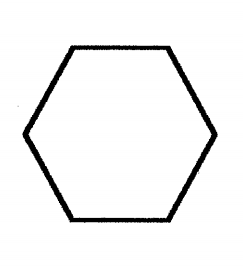 Symmetry 3 ANSWER
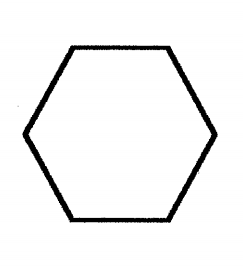 Symmetry 4
.
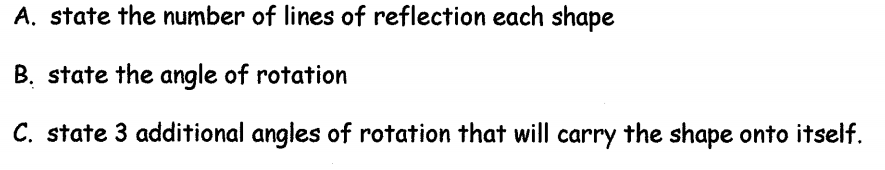 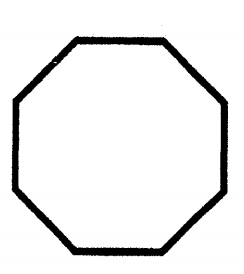 Symmetry 4 ANSWER
A. 8
B. 360/8 = 45°
C. 90°, 135°, 180°, 225°
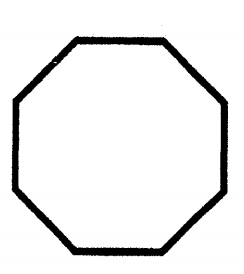 Mixed 1
Which of the following side lengths could have had a dilation with scale factor 4?
4, 8
3, 9
5, 20
6, 30
Mixed 1 ANSWER
Which of the following side lengths could have had a dilation with scale factor 4?
4, 8 (8/4 = 2)
3, 9 (9/3 = 3)
5, 20 (20/5 = 4)
6, 30 (30/6 = 5)
Mixed 2
Jacob planted some green peppers at (5, -6).  Hannah moved them to the right 3 and up 7.  Where are the peppers now?
Mixed 2 ANSWER
Jacob planted some green peppers at (5, -6).  Hannah moved them to the right 3 and up 7.  Where are the peppers now?
5 + 3 = 8		-6 + 7 = 1
(8, 1)
Mixed 3
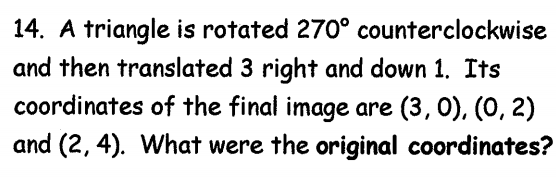 .
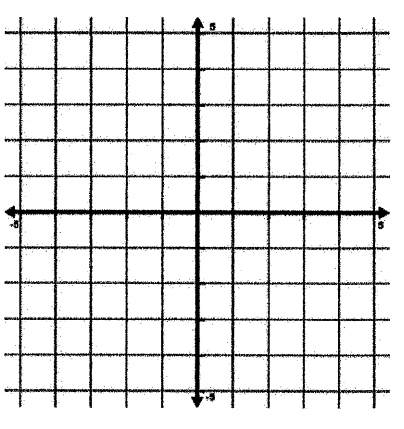 Mixed 3 ANSWER
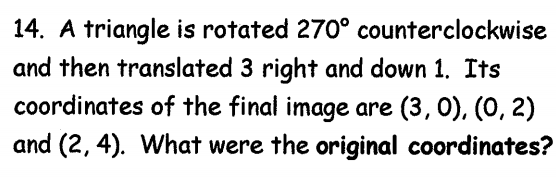 .


Reverse the translation: go left 3 and up 1.
(0, 1), (-1, 5), (-3, 3)
Reverse the rotation: go 270° clockwise
(-1,0), (-5, -1), (-3, -3)
Mixed 4
.
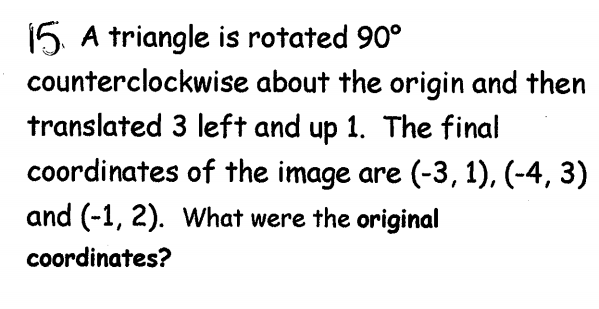 Mixed 4 ANSWER
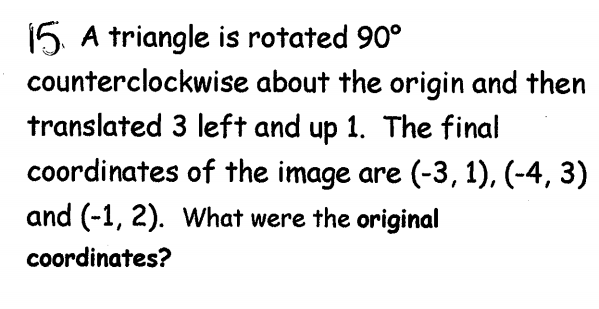 .


Reverse the translation: go 3 right and down 1 (0, 0), (2, 1), (-1, 2)
Reverse the rotation: go 90° clockwise about origin: (0, 0), (2, 1), (1, -2)